«Попасть в молоко»- 
 промахнуться мимо цели. 
«Молочная река, кисельные берега» - 
о сказочном изобилии.
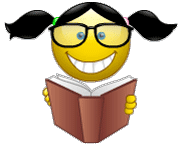 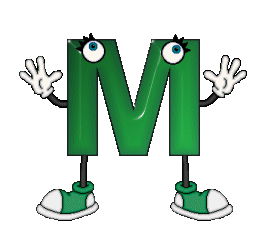 Миша      …орозов 

не боялся …орозов.
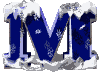 Миша Морозов не боялся морозов.
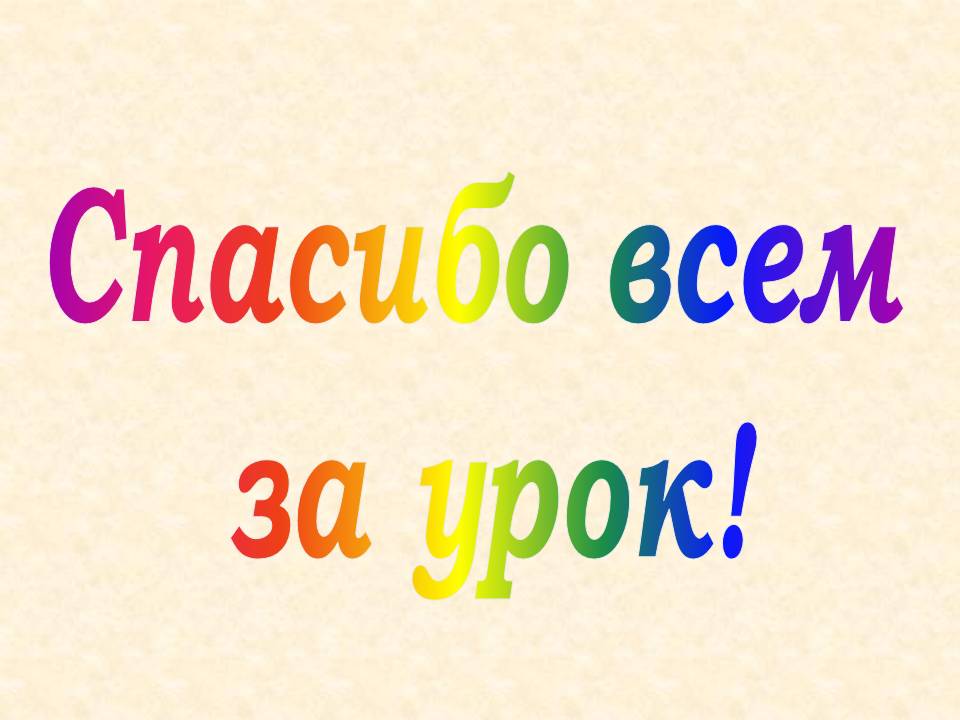 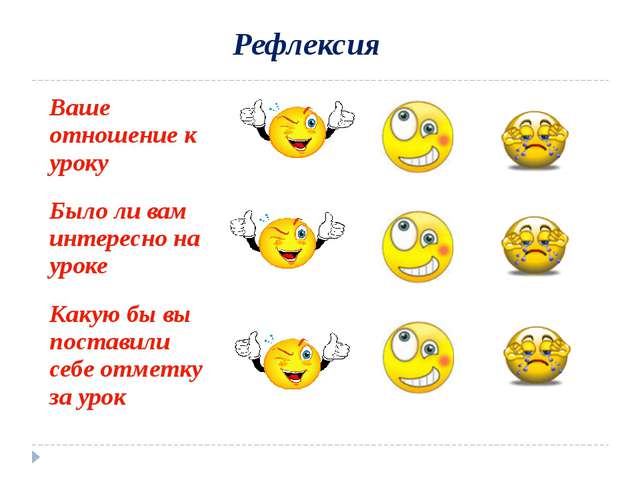